Websites factory DRUPAL 8
Geolocation
Training support
December 2019
Geolocation
Why geolocation ?
The purpose of geolocation feature is to represent a map where it is possible to search for suppliers by activities, brands and location.
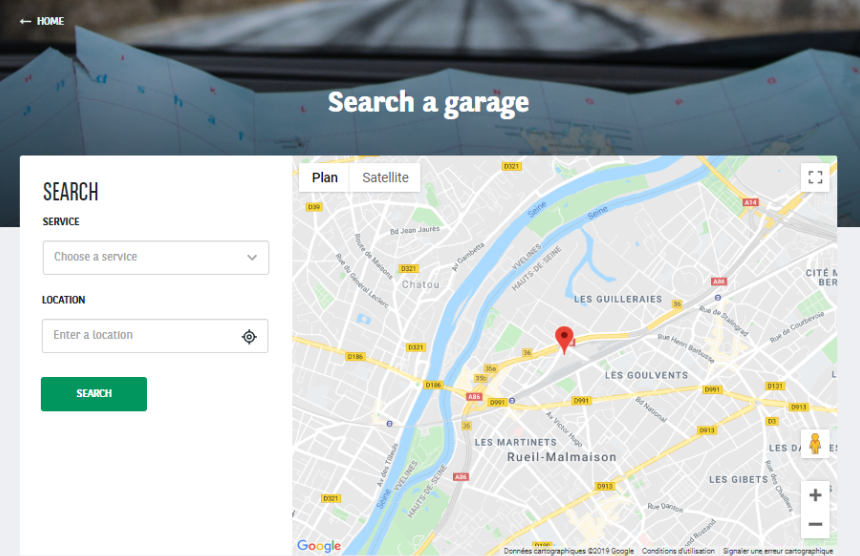 Geolocation
How to add geolocation content?
The main content of geolocation feature is the supplier content type. 
 
A supplier is contact point information, which will appear on the geolocation map. 

A supplier content can be added by:

Adding the supplier content in the content management page
Manually importing an xls file, which actions are:
 Delete all suppliers of the current site
 Import all taxonomies used on geolocation
 Import all suppliers of the XLS file
Geolocation
Add a supplier content
Choose the menu:  Content > Add content > Add a supplier
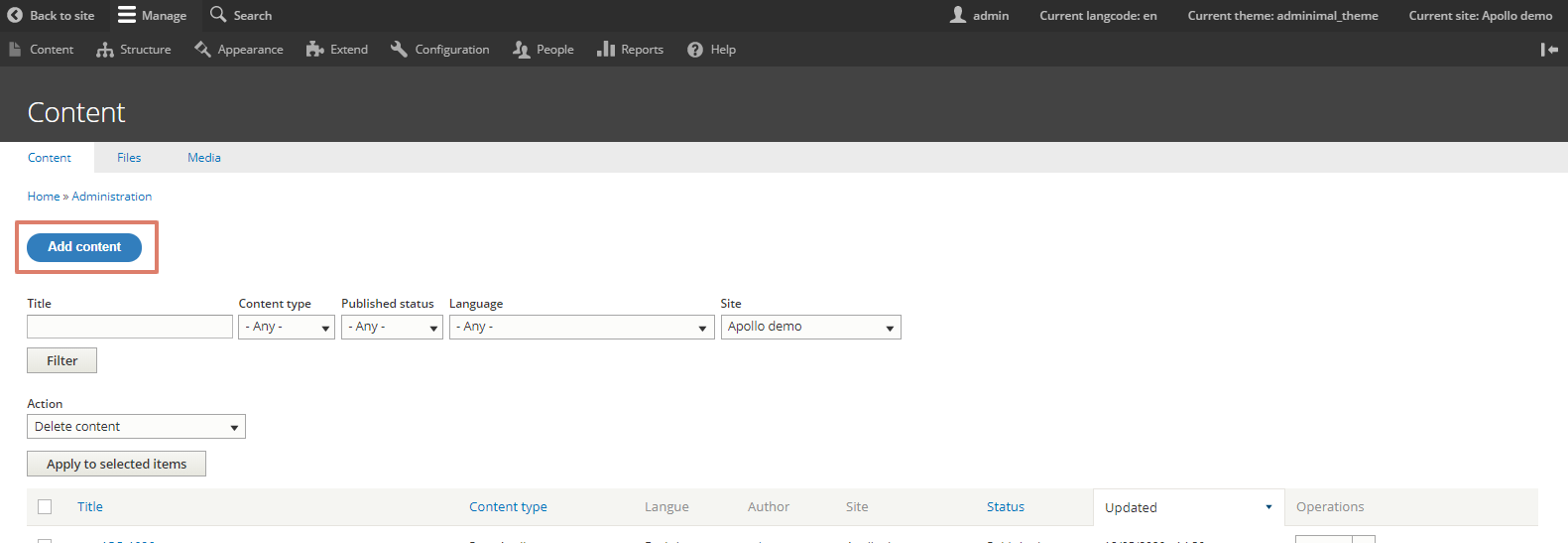 Geolocation
Add a supplier content
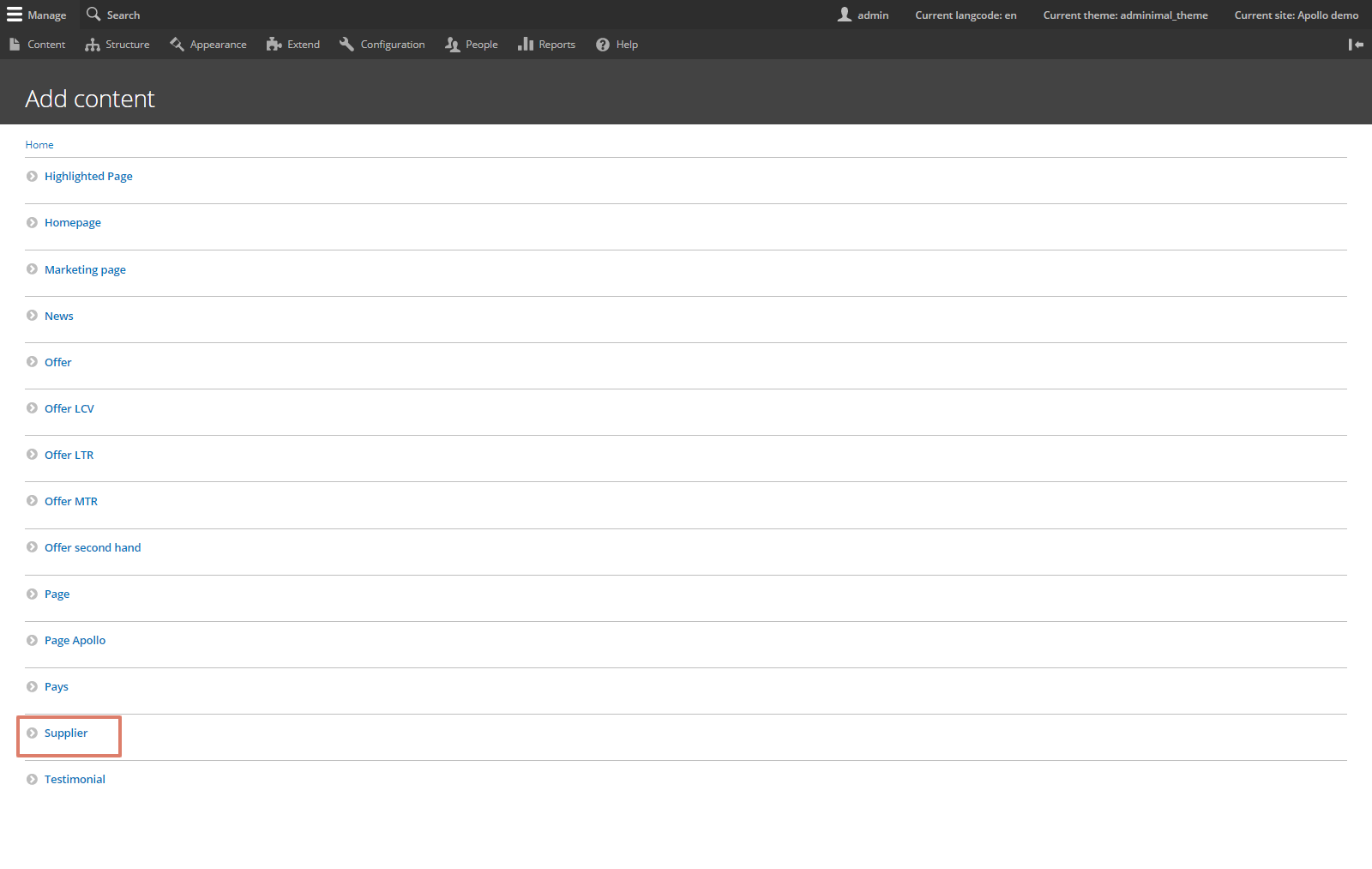 Geolocation
Add a supplier content
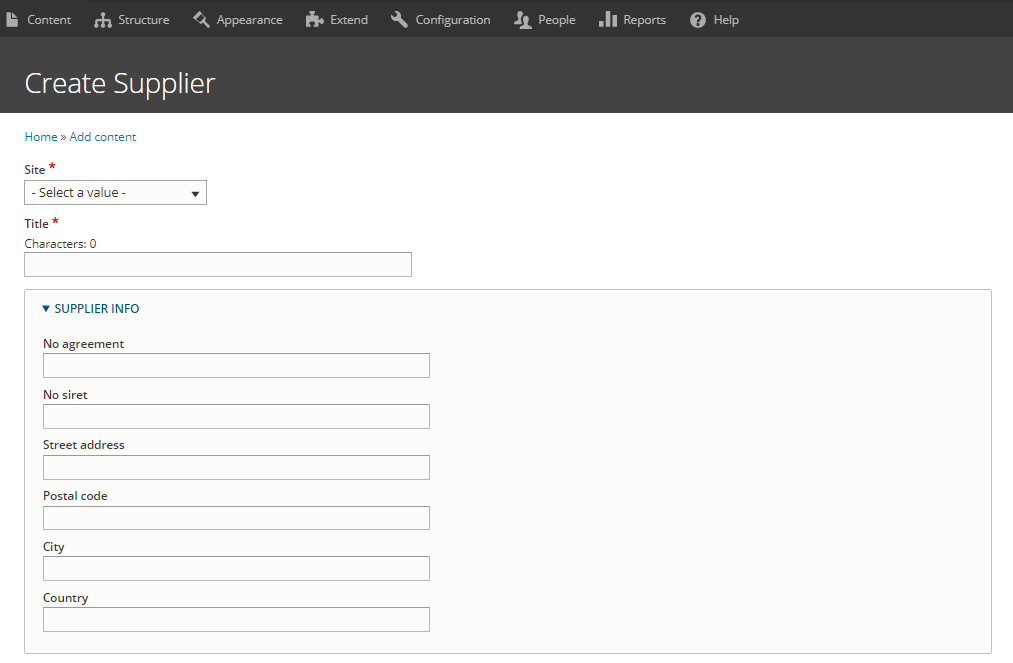 Geolocation
Add a supplier content
Fill in the supplier fields:

Site: mandatory field.
Title: mandatory field.
N° agreement
N° Siret: mandatory field.
Street adress
Postal code
City
Country
Geolocation
Add a supplier content
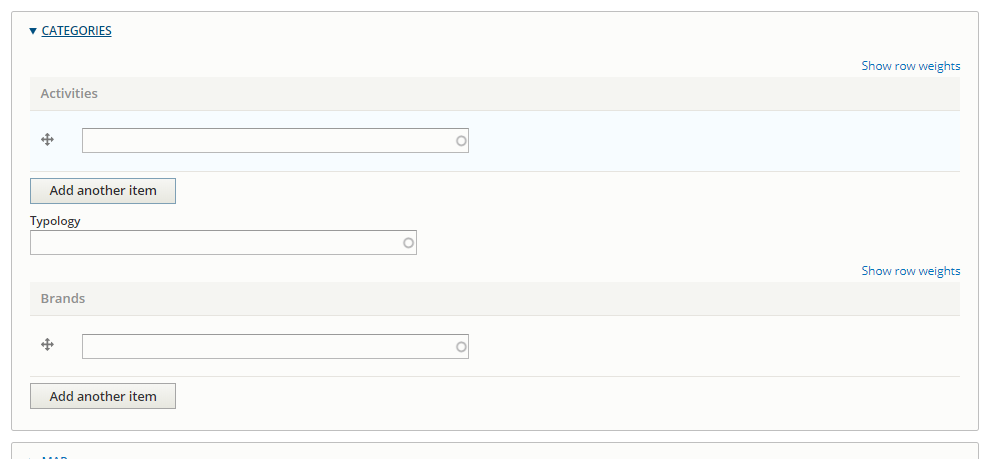 Geolocation
Add a supplier content
Fill in the category fields:

Activities: Reference to one or multiple supplier services taxonomy.  
Typology: Reference to one supplier typology taxonomy.  
Brands: Reference to one or multiple supplier services taxonomy.
Geolocation
Add a supplier content
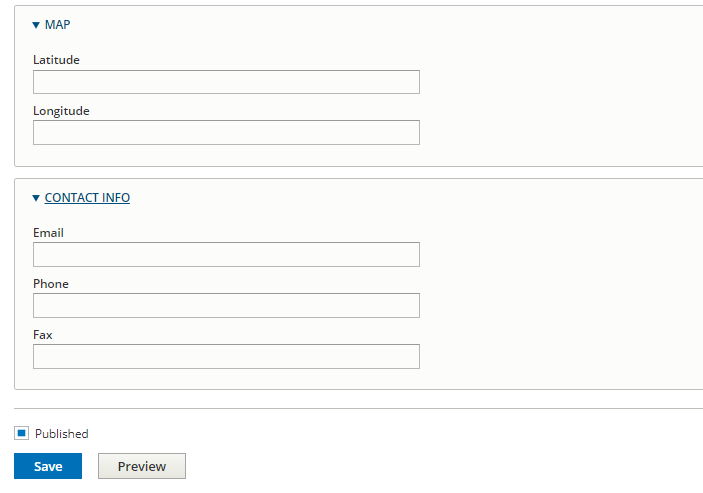 Geolocation
Add a supplier content
Fill in the Map and contact info of the supplier:

Map: Latitude and longitude. These are mandatory fields.
Contact info 


Finally, set the status to published and save the content.
Geolocation
Import supplier content
Choose the menu:  Content > Geolocation > Suppliers Import
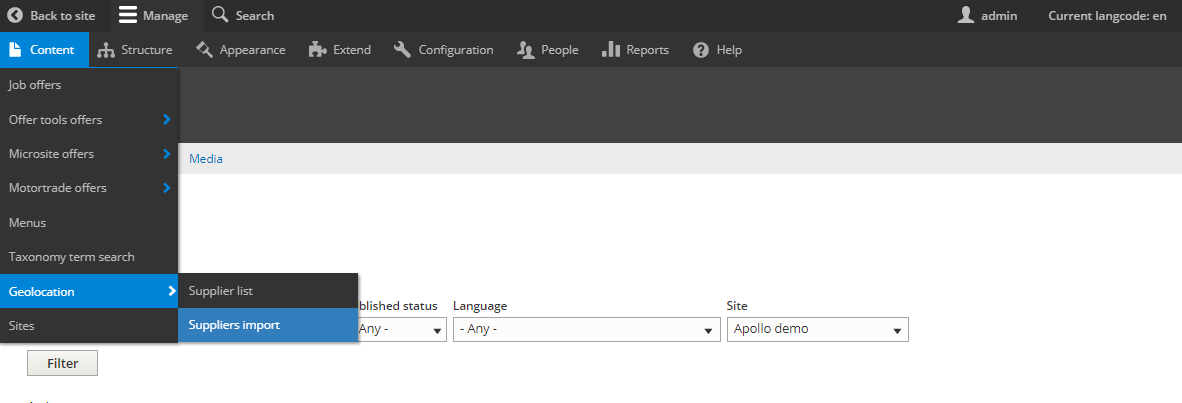 Geolocation
Import supplier content
Choose a xls file and click on import.
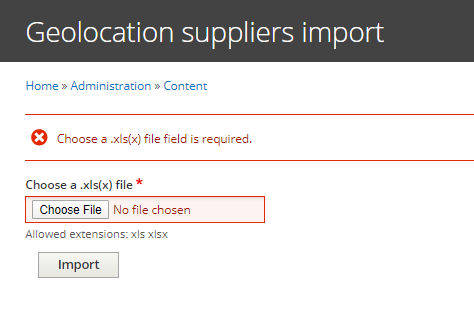 Geolocation
Supplier content List
To access the suppliers content listing:

Choose the menu:  Content > Geolocation > Suppliers List
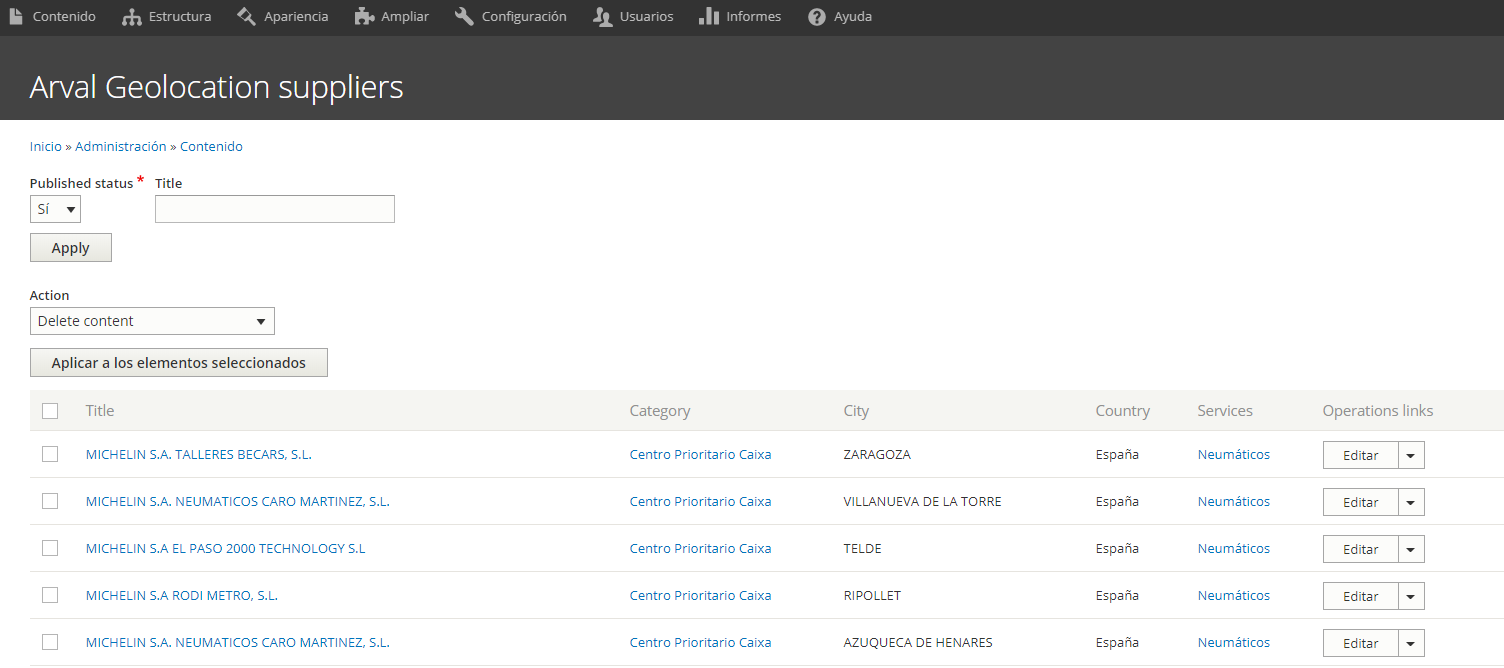 Geolocation Taxonomies
Geolocation taxonomies
To view the geolocation taxonomies.

Choose the menu:  Structure > Taxonomies > Geolocation - …. 

All geolocation taxonomies are prefixed by “Geolocation – “

Supplier activity
Supplier brand
Supplier typology

These taxonomies are imported with the suppliers, but some elements have to be added by the webmaster, for example the pictos in supplier typology.
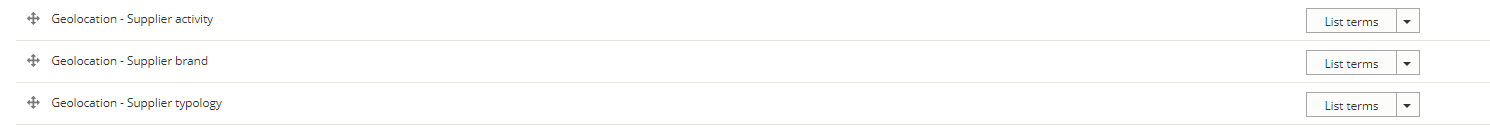 Geolocation Taxonomies
Geolocation taxonomies
Supplier activity:

Allows to enter the different service activities of the suppliers, and also specify for which brands the service is available.

An example of supplier activities: Mechanical Repair, body repair, glass repair, …
Geolocation Taxonomies
Geolocation taxonomies
Supplier typology:  This taxonomy manages media for the map pointers:
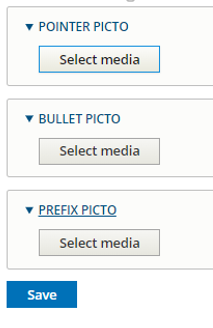 Pointer picto: the picto that will be used on the map (mandatory)
Bullet picto: the picto that will be displayed before the category name on the list (not mandatory)
Prefix picto: the picto that will be displayed before the supplier name on the list (not mandatory)
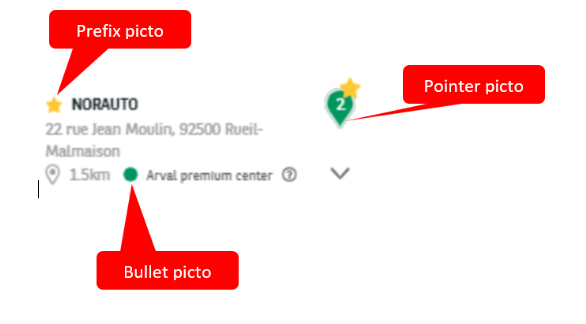 Geolocation Taxonomies
Geolocation taxonomies
Supplier typology:

The order of the supplier typology in the taxonomy is used to sort the suppliers by recommendation in the geolocation listing. 

It is recommended to review the weight of these taxonomy in the taxonomy term list and save. 
First Supplier typologies will come first in the search page.


Example of typologies: Arval premium center, Arval center, arval agreed center, …
Geolocation Taxonomies
Geolocation taxonomies
Supplier brand:

Allows to enter the different brands. 

For example: Alfa romeo, BMW, …
Geolocation page
Add a geolocation page
Choose the menu:  Content > Add content > Apollo page

Add an Apollo page with a paragraph of type “Geolocation”:

Paragraph title

Header image

Country

Zoom: A zoom value from 0 to 20, where zoom 0 corresponds to a map of the Earth fully zoomed out, and 20 is a building focused map.

Distance: The research area (in meters) from the searched location.
    Example: if I search Madrid and this field is filled with 5000, every supplier within     5km of Madrid center will appear.
Geolocation page
Add a geolocation page
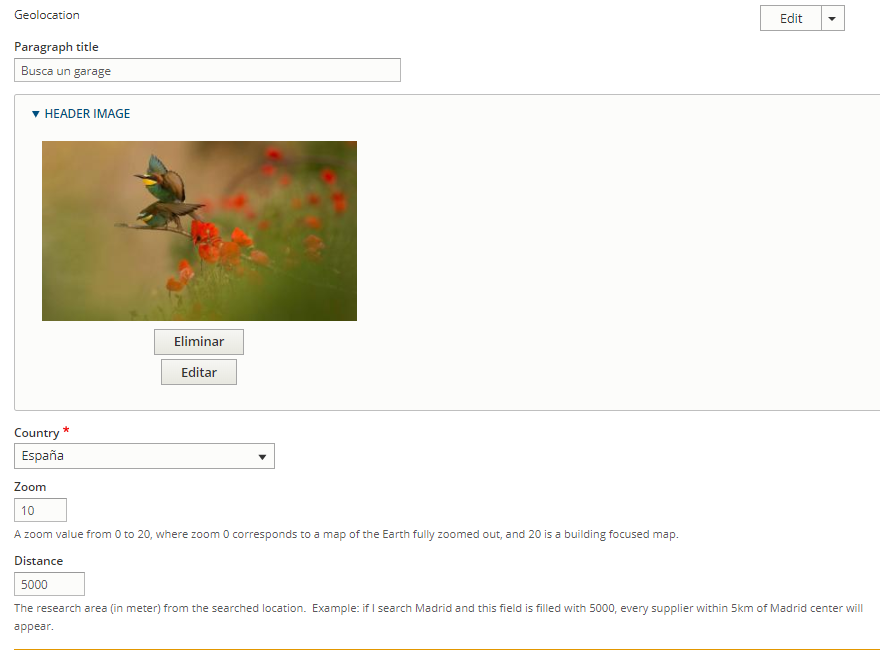 Geolocation page
Add a geolocation page
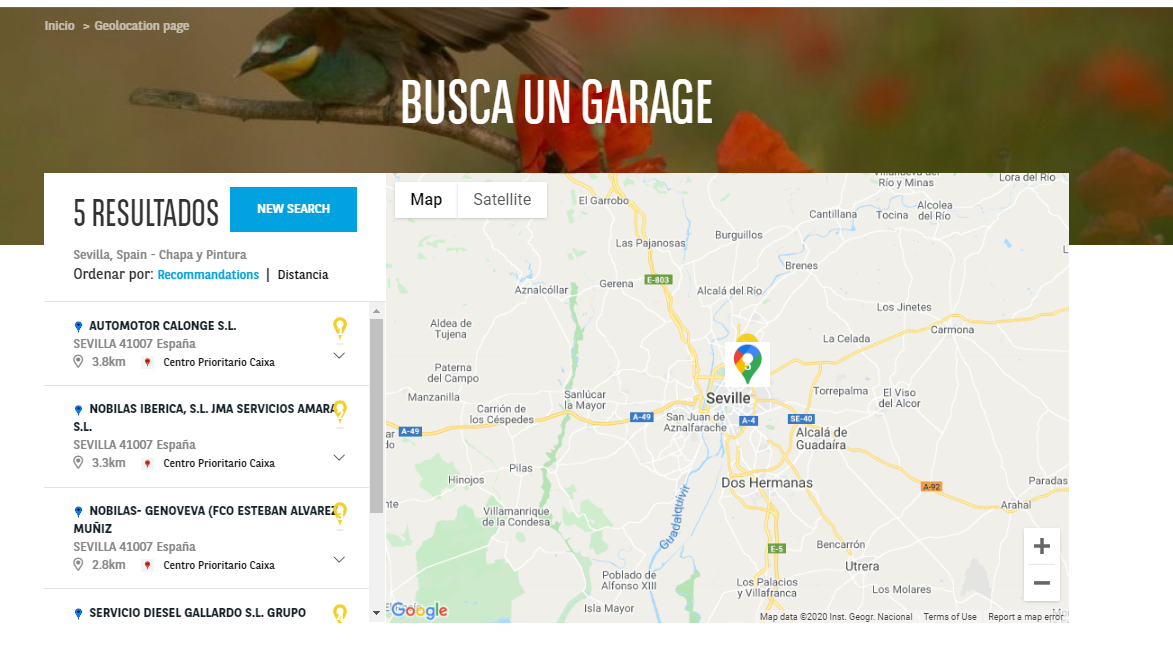